CAPE Funding – How can I spend this money?
Tara Goodman and Sean Friend
2016 FACTE Conference
Key Questions Answered in this Session
What is the law?
How do I know how much funding my district is generating from CAPE?
When/How does my district receive the funds?
How must my district spend the funds earned for industry certifications?
2
[Speaker Notes: NOTE: This session assumes a basic knowledge of the CAPE Act.]
What is the law?
3
Florida Statutes and Rules
s. 1003.4203 – Digital materials, CAPE Digital Tool certificates, and technical assistance
s. 1003.491 – Florida Career and Professional Education Act
s. 1003.492 – Industry-certified career education programs
s. 1003.493 – Career and professional academies and career-themed courses
s. 1003.4935 - Middle grades career and professional academy courses and career-themed courses
s. 1008.44 – CAPE Industry Certification Funding List and CAPE Postsecondary Industry Certification Funding List
s. 1011.62(1)(o) – Add-on FTE for industry certification in the FEFP 
Rule 6A-6.0573 – Industry Certification Process
4
How do I know how much funding my district is generating from CAPE?
5
FEFP Calculation Overview
Unlike other additional FTE membership (Advanced Placement, IB), the calculation of funding is completed at the Department of Education based upon data reported on CAPE Industry Certifications/CAPE Acceleration Industry Certifications/CAPE Digital Tool Certificates/CAPE Innovation Courses and registration of career-themed courses.
6
FEFP Calculation Overview
The FEFP, 3rd calculation, is the first one in which the additional FTE is included.
Any data prior to 3rd calculation is a placeholder and does not reflect the current program activity
The calculation is updated in the 4th calculation with data through the close of Survey 5 reporting.
FEFP calculations are available here:
http://www.fldoe.org/finance/fl-edu-finance-program-fefp/fl-edu-finance-program-fefp-calculatio.stml
District staff must work with their own finance office regarding the disbursement of funds.
7
Chancellor’s Memorandums on Funding
The Chancellor of Career and Adult Education sends a memo with summary information on the industry certification add-on FTE calculation twice a year.
Recent memos can be accessed on this site:
http://fldoe.org/academics/career-adult-edu/cape-secondary/resources.stml 
See “Memos and Notifications”
8
Screenshot from FEFP Add-on FTE Calculation, 2015-16, 4th Calc.
http://www.fldoe.org/core/fileparse.php/7507/urlt/1516FEFP4thCalc.pdf
9
Calculating the Funding Value of the Weighted FTE in the FEFP
Add-on FTE
Base Student Allocation
District Cost Differential
$
Alachua Example based on 2015-16 FEFP:
x
x
=
$4,154.45
$470,434
0.9804
115.5 FTE
10
2016-17 FEFP – Estimated Values
*Does not include the DCD Adjustment
11
Example with DCD adjustment
12
[Speaker Notes: With the application of the DCD, the values range as follows:
Digital Tool Certificate - $95 to $107
CAPE Industry Certification 0.1 = $381 to $429
CAPE Industry Certification 0.2 = $763 to $860
CAPE Innovation Course 0.3 = $1,144 to $1,290
CAPE Acceleration Industry Certification 0.5 = $1,907 to $2,150
CAPE Acceleration Industry Certification 1.0 = $3,813 to $4,299]
Funding Caps per Student
For students in grades 9-12, there are NO funding caps.
For students in grades K-8, there is a cap of 0.1 FTE per fiscal year.
13
Certifications Earned Through Dual Enrollment
Amendment to statutes made in House Bill 7029 (Chapter 2016-237, Laws of Florida) 
Allows funding for certifications earned through dual enrollment in certain circumstances
District may provide for an agreement between the high school and the technical center, or the school district and the postsecondary institution may enter into an agreement for equitable distribution of the bonus funds.
14
Dual Enrollment – Funding Eligibility
15
How do I know what my district DCD is?
The DCD is available in the FEFP Calculation document
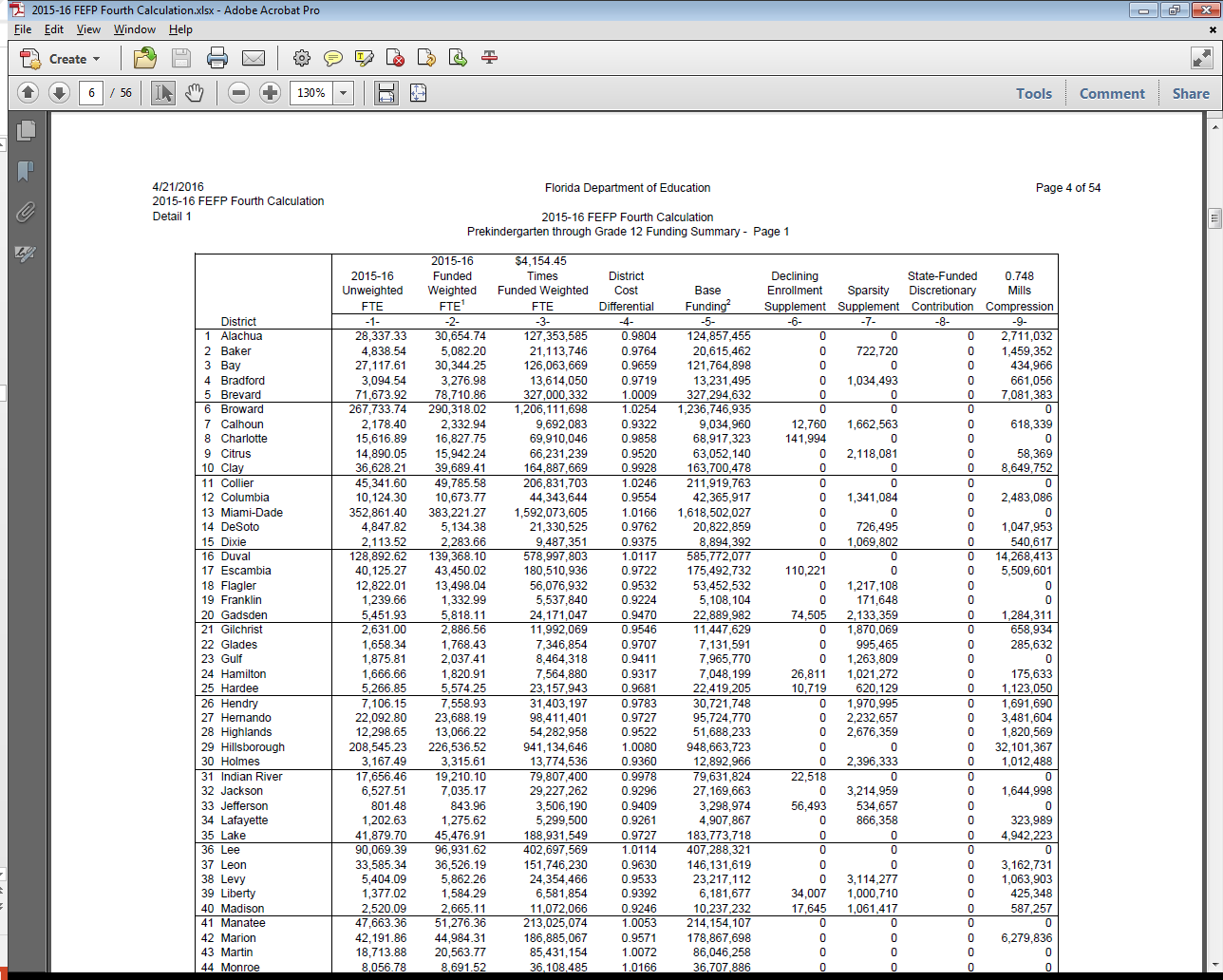 http://www.fldoe.org/core/fileparse.php/7507/urlt/1516FEFP4thCalc.pdf
16
How do I know what the base student allocation (BSA) in the FEFP is?
The BSA is listed on the first summary page of the FEFP calculation document and it is also available in the annual General Appropriations Act.
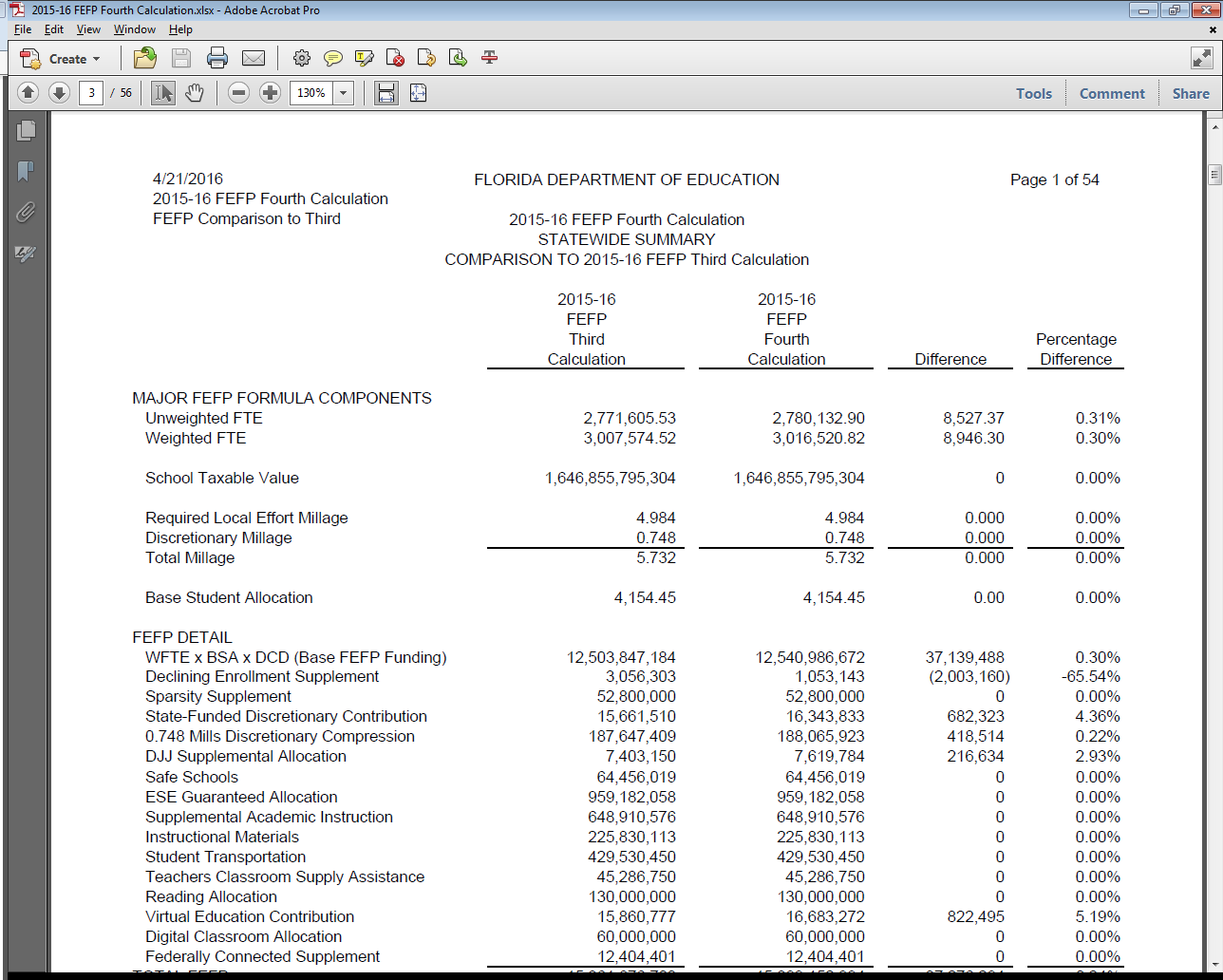 http://www.fldoe.org/core/fileparse.php/7507/urlt/1516FEFP4thCalc.pdf
17
When/How does my district receive the funds?
18
Disbursement of Funds
Districts do not receive a lump sum for the funds generated through the add-on FTE
The add-on FTE is included in FEFP calculations and funds are sent to the district based upon the calculation every two weeks
19
FEFP Calculations
Weighted FTE is included in the 3rd and 4th calculations
FEFP Calculations are available here:
http://www.fldoe.org/finance/fl-edu-finance-program-fefp/fl-edu-finance-program-fefp-calculatio.stml
20
FEFP Calculations
Programs should talk to their finance office staff regarding disbursement of funds
The FEFP does not distribute funds to school and programs so the district needs internal processes for doing so
21
How can I troubleshoot during the year to make sure my district receives the funds?
22
Best Practices
Make friends with your district MIS staff members!!!!
Request reports that are available to MIS staff on data reporting and funding
Check and re-check your data reporting; review any edit reports on the Industry Certification format with your MIS staff
Don’t make the assumption that what you see in your local system has been successfully submitted to the state
23
Summary of the Industry Certification Format
Industry Certification Format
15-16: http://fldoe.org/accountability/data-sys/database-manuals-updates/2015-16-student-info-system/industry-certification.stml
16-17: http://fldoe.org/accountability/data-sys/database-manuals-updates/2016-17-student-info-system/industry-certification.stml
Important Data Elements (2015-16):
Industry Certification Identifier: http://fldoe.org/core/fileparse.php/12026/urlt/1516-140462.pdf
Industry Certification Outcome: http://fldoe.org/core/fileparse.php/12026/urlt/1516-140500.pdf
24
Funding Data Reports Available to Districts
25
[Speaker Notes: F71102 – Includes the following:
Student ID
First Name
Last Name
District of Instruction 
School of Instruction 
Proportional distribution of FTE (for students enrolled in multiple districts) 

F71297 – Includes the following elements: 
Student ID
First Name
Last Name
District of Instruction 
School of Instruction
Industry Certification ID
Year Earned
Grade level 
Course Number 
Funding Weight 
Estimated proportional share of total funding weight Estimated proportional share of total funding weight equals proportion of .1 middle school cap allocated to certification.  If student earns a two .1s, the proportional shares would be .5 each.  If student earns a .2 and .1, the proportional shares would .67 and .33 respectively.]
Summary Data Reports Available to Districts
26
How your MIS Staff Access the Data Reports
Log on to Northwest Regional Data Center
Select Option 2 – NWRCICC
Select Option 1 – SDCM (Student Component Menu)
Select Option 26 – RRPT (Reports for Request)
Request any of the reports on the menu
*Accessible by district MIS staff
27
Certification Not Funded – Why?
Questions FLDOE staff will ask when we receive an inquiry about why a certification was not funded
Did the FLDOE receive the record?
Did the record meet the funding requirements?  
Was the certification reported in a registered career-themed course? 
Was the certification code funded for a student in a previous year?
28
Common Reasons Why a Certification was Not Funded
Certification was not correctly reported on the  Industry Certification Format
Record was rejected in the industry certification submission
See edits for this format here (2015-16):  http://fldoe.org/accountability/data-sys/database-manuals-updates/2015-16-student-info-system/index.stml#EDITS 
Recommended District Review Actions
Review your edit reports with your district MIS for the Industry Certification format
29
Common Reasons Why a Certification was Not Funded
Certification was not reported in a career-themed course
CAPE Industry Certifications and CAPE Acceleration Industry Certifications are fundable when reported in a registered career-themed course 
See Appendix FF for the courses registered by your district
Recommended District Review Actions
Check the F71432 to see what certifications were reported by school and course
Verify that the career-themed courses in which the certifications were earned are on Appendix FF
30
Common Reasons Why a Certification was Not Funded
Certification was earned by the student in a previous year
These records will not be rejected during submission
Funding programming language checks several years of funding to determine whether a certification had already been funded for that student
Students who earned a different version of the same certification will not generate funds more than once for that certification code
31
How may/must my district spend the funds earned for industry certifications?
32
Statutory Requirements, s. 1011.62(1)(o)
Each district must allocate at least 80 percent of the funds provided for industry certification, in accordance with this paragraph, to the program that generated the funds.
33
Minimum 80 Percent Allocation to the Program
“Program” is meant to be interpreted as the specific program or academy related to the course in which the certification was earned.  
For example, Adobe Dreamweaver is earned in the registered career-themed course Digital Design I.  The monies could be spent on eligible expenses  within the Digital Design program number or in a registered academy related to Digital Design. 
“Program” is not intended to be interpreted as the general CAPE program (i.e., any CAPE expenses at the school).
34
Minimum 80 Percent Allocation to the Program
Districts may allocate more than 80 percent to the specific CAPE program
The remaining 20 percent of the funds may be spent on other expenses related to the CAPE program administration like:
Indirect costs
Start-up costs for new industry certification programs
100 percent of the funds are for the support of the CAPE programs in the district
35
Statutory Requirements, s. 1011.62(1)(o)
This allocation may not be used to supplant funds provided for basic operation of the program.
36
What is supplanting?
“Supplement” means to “build upon” or “add to”
“Supplant” means to “replace” or “take the place of”
Examples of Supplanting
Paying the salary of your classroom teacher
Paying for general classroom supplies that would typically be funded from the FTE funds in the FEFP (desks, basic supplies)
37
Examples of Supplementing the Program
Paying for the industry certification exams
Paying for specific instructional materials or equipment required to prepare or take the industry certification exam
38
Statutory Requirements, s. 1011.62(1)(o)
Teacher bonuses are required to be paid from these funds to all teachers whose direct instruction lead to the attainment of the industry certification.

It is the district’s responsibility to determine which teachers are entitled to a bonus under the law.
39
Teacher Bonus Requirements
Provided to teachers who are employed by the district in the year in which the additional FTE membership calculation is included in the calculation. 
Bonus awarded is in addition to any regular wage or other bonus the teacher received or is scheduled to receive. 
All teachers whose instruction leads to the industry certification attainment must receive the bonus.
If more than one teacher’s instruction lead to the attainment of the certification, the bonus is not pro-rated among the eligible teachers.  Each teacher qualifies for the statutory amount.
40
Teacher Bonuses and Dual Enrollment Courses
Districts will need to review the requirements for teacher bonuses in the law:
…the school district shall distribute to each classroom teacher who provided direct instruction toward the attainment of a CAPE industry certification that qualified for additional full-time equivalent membership
…shall be provided to teachers who are employed by the district in the year in which the additional FTE membership calculation is included in the calculation
41
Teacher Bonuses
The following bonuses are required from the funds in the 2016-17 FEFP Calculation:
In addition, the maximum teacher bonus was increased from $2,000 to $3,000.
42
Who distributes the Bonuses?  How?
The source for bonuses is the funds generated in the FEFP calculation for the add-on FTE.
The Florida Department of Education does not calculate or distribute teacher bonuses.
Districts need processes to distribute the bonuses to teachers they have identified meet the statutory requirement (those who provided direct instruction for the industry certification), including when the bonuses will be calculated and distributed.
Bonuses are distributed by the district in fiscal year 2016-17 (July 1 to June 30) to eligible teachers based on certifications funded in the 2016-17 FEFP calculation (earned in 2015-16).
43
Where is the list of everything for which my district can spend the funds received for industry certifications?
No state list of allowable expenses exists
Districts must follow all applicable state law for the expenditure of these state funds
44
Resources/Contact Information
45
Links
Main CAPE page: http://fldoe.org/academics/career-adult-edu/cape-secondary/ 
CAPE Resources Page:  http://fldoe.org/academics/career-adult-edu/cape-secondary/resources.stml 
Database Manuals: http://www.fldoe.org/accountability/data-sys/database-manuals-updates/ 
See data elements
Appendix Z (Certification Codes) 
Appendix FF (Career-themed Courses)
FEFP:  http://www.fldoe.org/finance/fl-edu-finance-program-fefp/fl-edu-finance-program-fefp-calculatio.stml
46
Contacts
Program
Tara Goodman, Division of Career and Adult Education
Email:  Tara.Goodman@fldoe.org
Phone:  850-245-9001
Sean Friend, Division of Career and Adult Education
Email:  Sean.Friend@fldoe.org
Phone:  850-245-9030
Data Reporting
Tsung Lin
Email:  Tsung-Yuan.Lin@fldoe.org
Phone:  850-245-9074
47
48